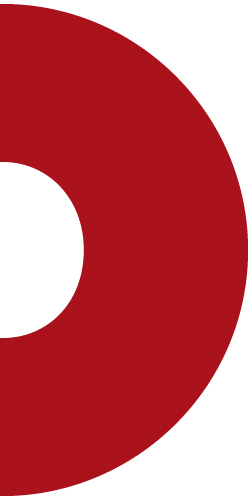 Dentro le elezioni europee 2024: ancora un voto di transizione
Paolo Feltrin, 14 giugno 2024
I RISULTATI DELLE ELEZIONI EUROPEE
IN ITALIA
2
La partecipazione elettorale e voto postale nei 27 paesi dell’Unione Europea
I RISULTATI DELLE ELEZIONI EUROPEE
IN ITALIA
3
Numero di votanti Italia e Aire, partecipazione apparente e partecipazione reale
I RISULTATI DELLE ELEZIONI EUROPEE
IN ITALIA
4
Affluenza alle urne
I RISULTATI DELLE ELEZIONI EUROPEE
IN ITALIA
5
Trend elettorale 2006-2024
(1): nel 2024 l’unione di queste singole liste forma Alleanza Verdi e Sinistra
(2): nel 2024 l’unione di queste singole liste forma Stati Uniti d’Europa
I RISULTATI DELLE ELEZIONI EUROPEE
IN ITALIA
6
Composizione % dei gruppi nel parlamento dell’UE all’inizio di ogni legislatura
I RISULTATI DELLE ELEZIONI EUROPEE
IN ITALIA
7
I risultati del voto per le Europee per regione
I RISULTATI DELLE ELEZIONI EUROPEE
IN ITALIA
8
I risultati del voto per le Europee per regione
I RISULTATI DELLE ELEZIONI EUROPEE
IN ITALIA
9
I risultati del voto per le Europee per regione
I RISULTATI DELLE ELEZIONI EUROPEE
IN ITALIA
10
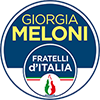 Il voto a Fratelli d’Italia
I RISULTATI DELLE ELEZIONI EUROPEE
IN ITALIA
11
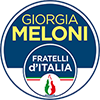 Il voto a Fratelli d’Italia
I RISULTATI DELLE ELEZIONI EUROPEE
IN ITALIA
12
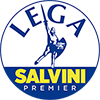 Il voto alla Lega
I RISULTATI DELLE ELEZIONI EUROPEE
IN ITALIA
13
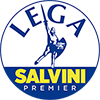 Il voto alla Lega
I RISULTATI DELLE ELEZIONI EUROPEE
IN ITALIA
14
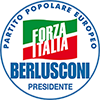 Il voto a Forza Italia
I RISULTATI DELLE ELEZIONI EUROPEE
IN ITALIA
15
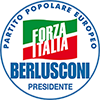 Il voto a Forza Italia
I RISULTATI DELLE ELEZIONI EUROPEE
IN ITALIA
16
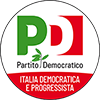 Il voto al Partito Democratico
I RISULTATI DELLE ELEZIONI EUROPEE
IN ITALIA
17
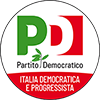 Il voto al Partito Democratico
I RISULTATI DELLE ELEZIONI EUROPEE
IN ITALIA
18
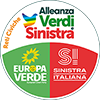 Il voto ad Alleanza Verdi e Sinistra
I RISULTATI DELLE ELEZIONI EUROPEE
IN ITALIA
19
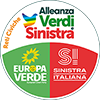 Il voto ad Alleanza Verdi e Sinistra
I RISULTATI DELLE ELEZIONI EUROPEE
IN ITALIA
20
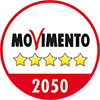 Il voto al Movimento 5 Stelle
I RISULTATI DELLE ELEZIONI POLITICHE
IN ITALIA
21
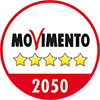 Il voto al Movimento 5 Stelle
I RISULTATI DELLE ELEZIONI EUROPEE
IN ITALIA
22
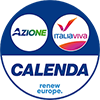 Il voto ad Azione-Italia Viva
I RISULTATI DELLE ELEZIONI EUROPEE
IN ITALIA
23
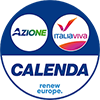 Il voto ad Azione-Italia Viva
I RISULTATI DELLE ELEZIONI EUROPEE
IN ITALIA
24
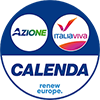 Il voto ad Azione-Italia Viva
I RISULTATI DELLE ELEZIONI EUROPEE
IN ITALIA
25
Flussi in uscita del M5S in 15 città
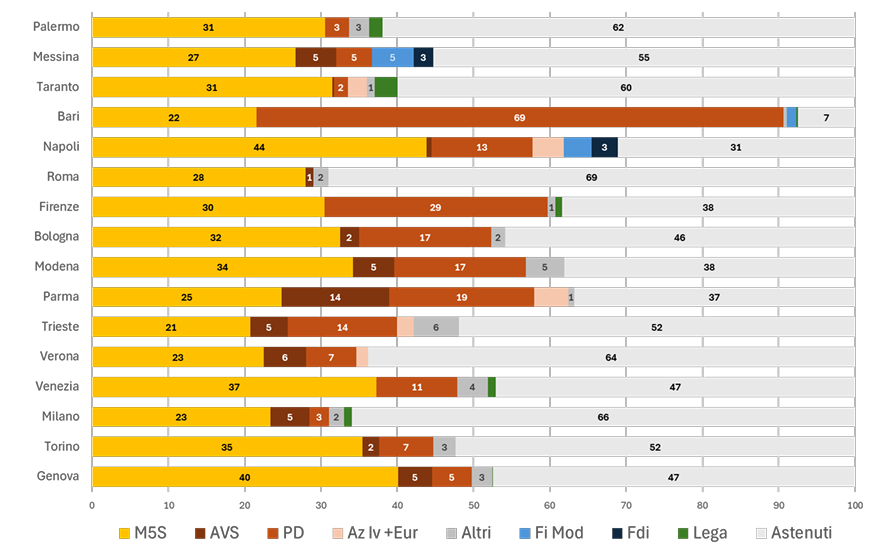 I RISULTATI DELLE ELEZIONI EUROPEE
IN ITALIA
26
Flussi in entrata per FDI in 15 città
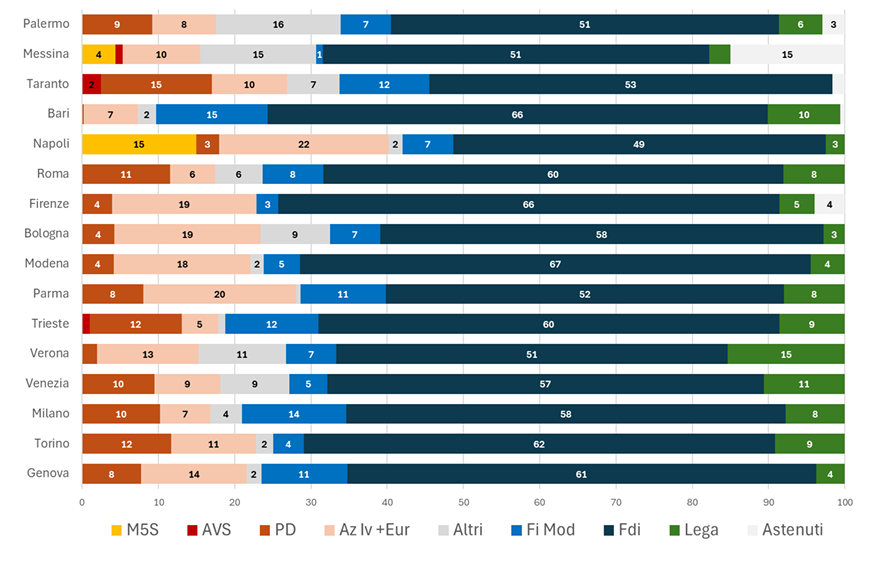 I RISULTATI DELLE ELEZIONI EUROPEE
IN ITALIA
27
Flussi in entrata per PD in 15 città
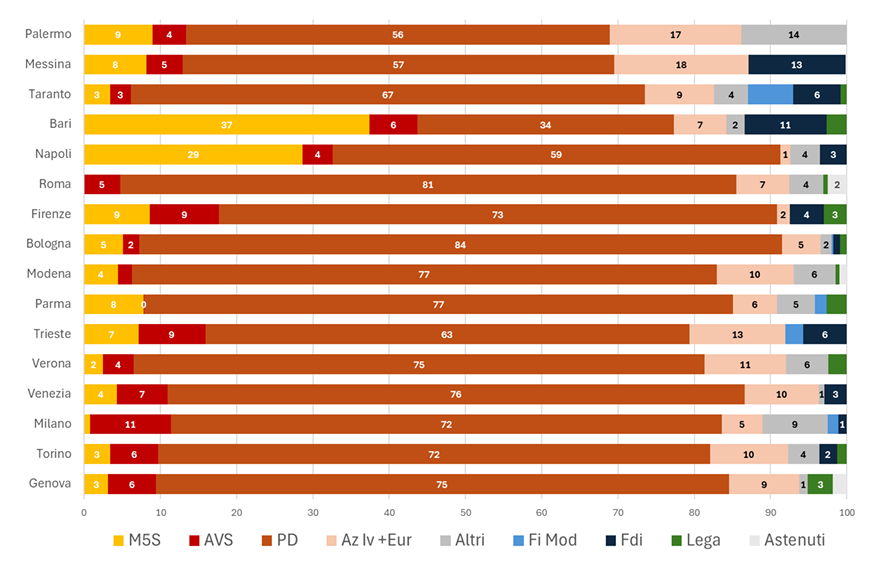